Astronomy
Day #2
Review from Day #1, then quiz
astronomy   
rotation 
tilt
axis 
day/night 
revolution
orbit 
elliptical 
gravity
inertia 
season
equinox
solstice
www.http://ed.ted.com/lessons/reasons-for-the-seasons-rebecca-kaplan
In your notebook (on a piece of paper), define, describe or sketch today’s vocabulary—use page 555 & 600
theory
Geocentric model
Heliocentric model
Big Bang
universe
galaxy
solar system

AC: also read pages 601-603
Theories about the center of the universe— make a double bubble
A theory is an explanation of related observations.
Geocentric 
EARTH centered
(sun, moon, stars, planets revolve around Earth)
Believed until 1500 AD
Early cultures and Ptolemy
Heliocentric 
Sun centered
(planets and comets revolve around the sun)
1500 AD to present
Copernicus*, Galileo, Kepler, Newton
Are either correct?—Helio is mostly correct
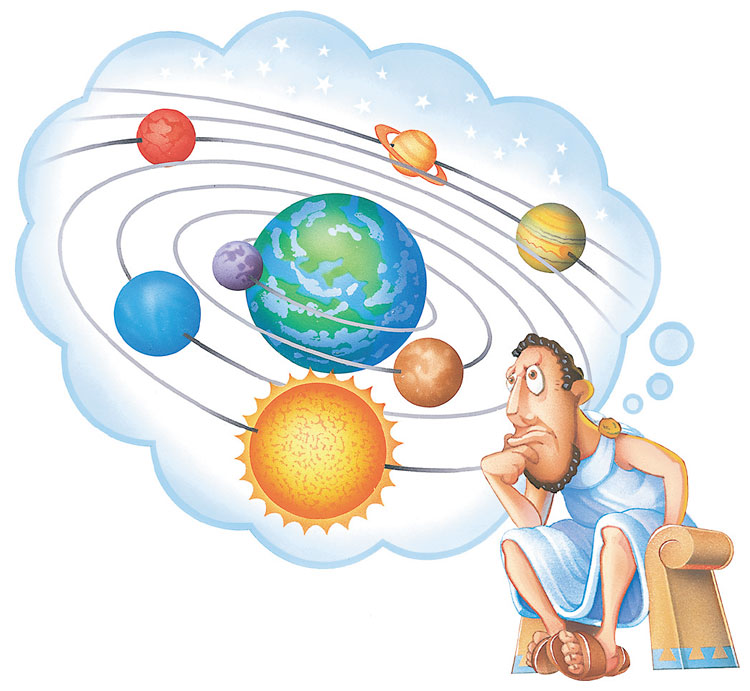 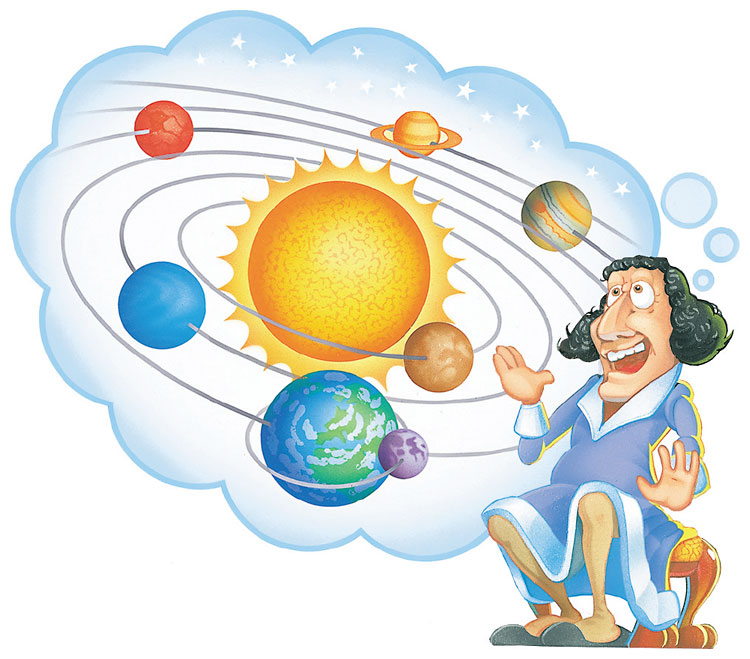 Copernicus’s theory
(heliocentric)
Ptolemaic theory
(geocentric)
Review question
What did the geocentric theory state?  Is this theory correct?
	>>Earth is at the center of the solar system 
(incorrect)
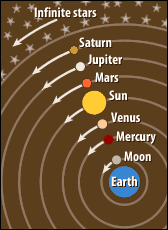 Big Bang Theory(theory of the formation of the Universe --1950)
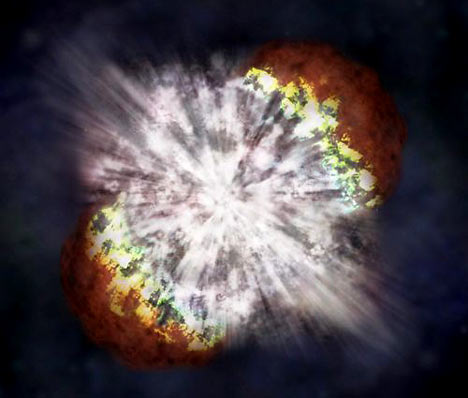 matter, time and energy were compressed into an extremely small ball (very unstable)
exploded about 13-14 BILLION years ago

DYK:  Every hour the Universe expands by a billion miles in all directions.
Brainpop:  Big Bang
Brainpop: Galileo

Discuss:
Universe
Galaxy
Solar System
Planets

make a space timeline:http://nssdc.gsfc.nasa.gov/planetary/chronology.html